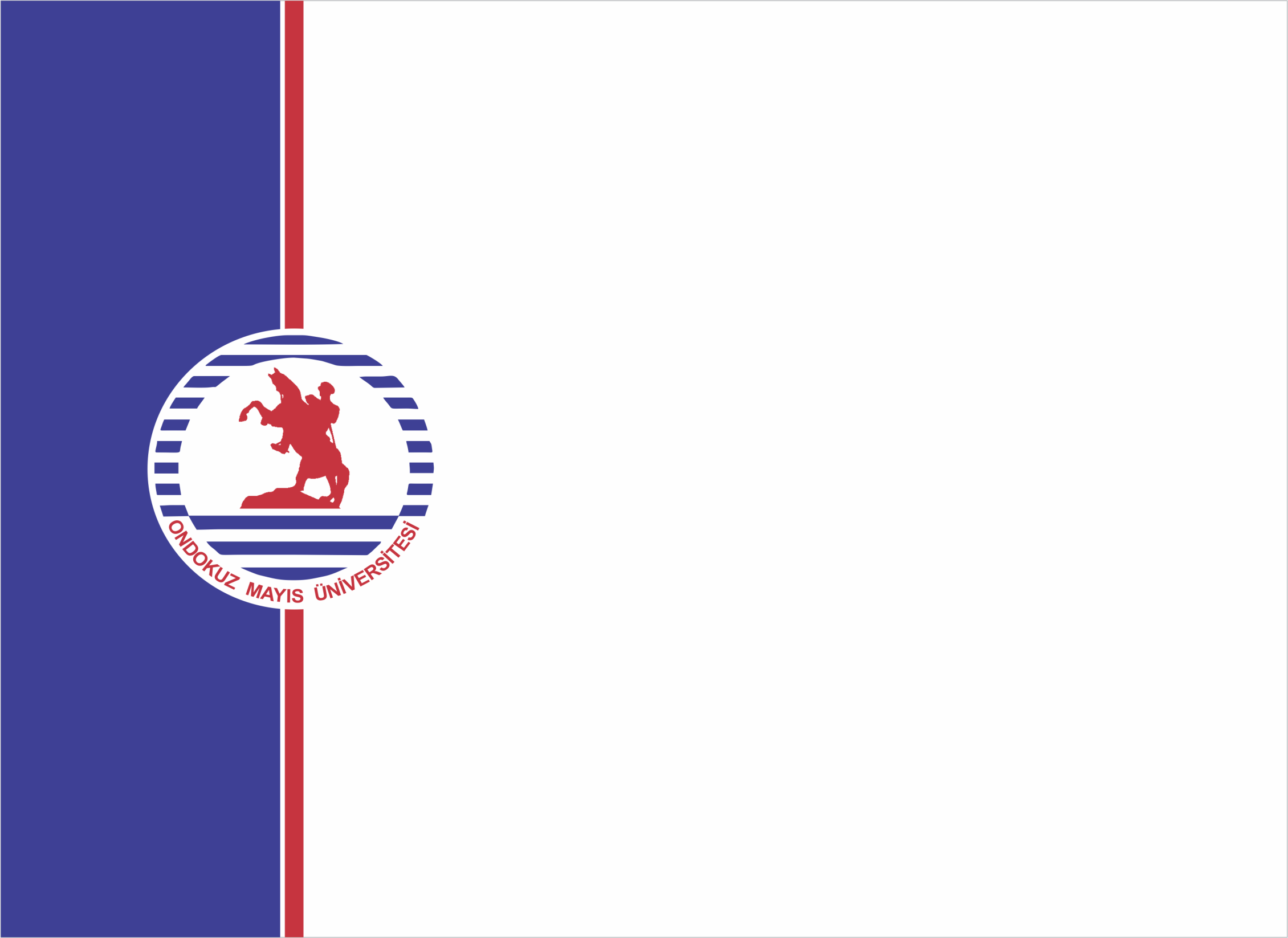 İLETİŞİM FAKÜLTESİ
RADYO, TELEVİZYON VE SİNEMA/RADYO, TELEVİZYON VE SİNEMA
RTS425 Radyo, TV ve Sinemada Edebiyat Uyarlamaları
Arş. Gör. Dr. Ufuk İNAL
Uyarlama Terminolojisi
RTS425 Radyo, TV ve Sinemada Edebiyat Uyarlamaları
Hafta-2
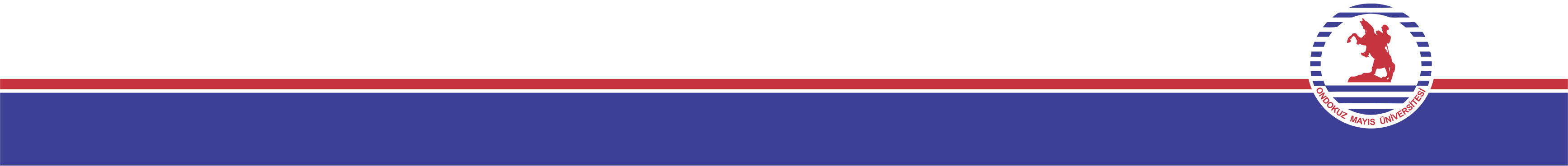 Edebiyattan Sinemaya Uyarlamalar
Uyarlama, bir  sanat eserinde yer alan anlatı ve unsurların, yeni bir araca uygun olacak şekilde aktarılarak, yeni bir sanat eserinin ortaya çıkarılmasıdır.

 Uyarlama çeşitleri:
 Doğrudan Aktarma Şeklinde Yapılan Uyarlamalar (Transposition)
Yorumlama İle Gerçekleştirilen Uyarlamalar (Commentary)
Esinlenme Şeklinde Gerçekleştirilen Uyarlamalar (Anaolgy)
Edebiyattan Sinemaya Uyarlamalar
Türkiye Dışında İlk Film Uyarlaması
Türkiye’de İlk Film Uyarlaması
A Trip to the Moon (1902, George Méliès)
From the Earth to the Moon, Jules Verne (1865)
Mürebbiye (1919, Ahmet Fehim)
Mürebbiye, Hüseyin Rahmi Gürpınar (1889)